YBA Presentation
Steam Legacy High School
October 19, 2018
Richard Finkelman
Introduction
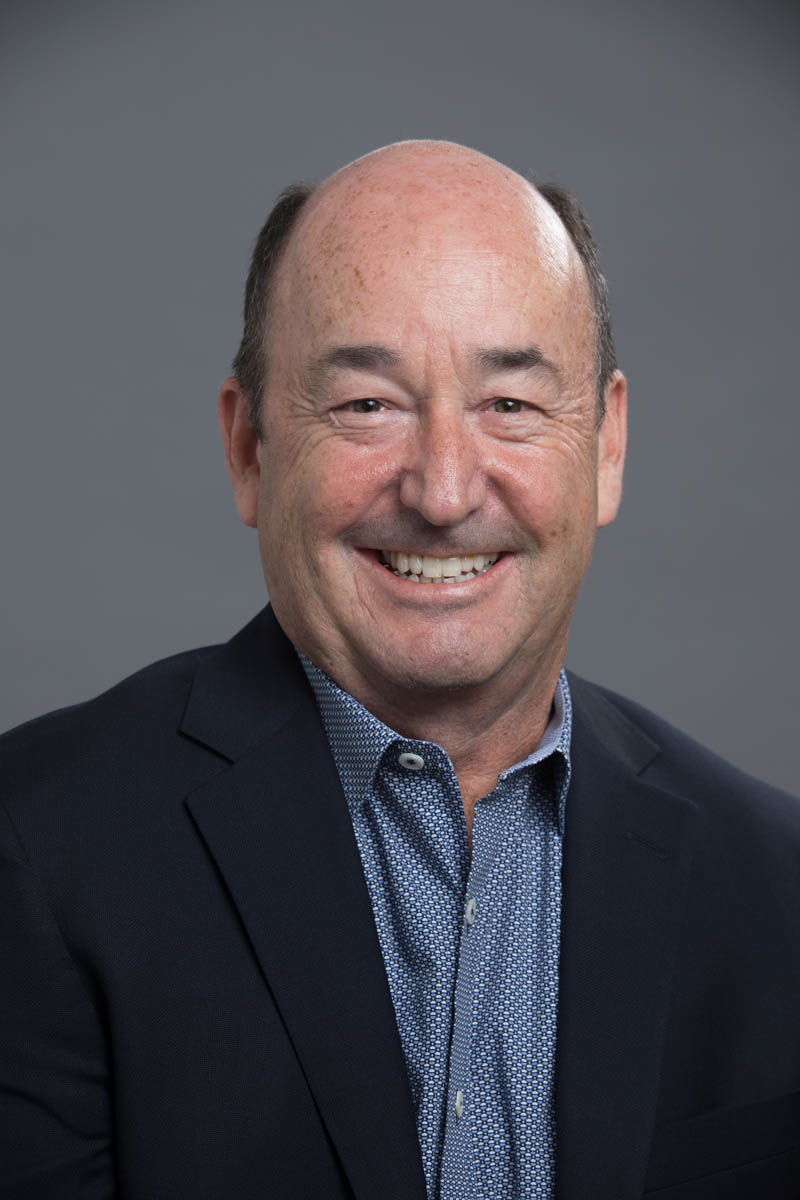 My Name is Richard Finkelman
I am happy to be here today and to share some of my life with you
I commend you for your accomplishments and I thank you in advance for you giving me your time 

Participation is encouraged
Volunteering is totally on you
INTRODUCTION
I am 58 years old

I was born in Palo Alto, California

I grew up in Redondo Beach, California 

I Went to High School in Ridgewood, New Jersey
I Went to College in Evanston, Illinois
Youth Business : ALLIANCE
3
INTRODUCTION
I worked in 2 Industries during my career
I worked at 12 companies during my career
I am Father and I was a Husband (2x)
I am grateful for the challenges life has given me, I have found more happiness in overcoming life’s challenges than pursuing life’s happinesses
Youth Business : ALLIANCE
4
My family
I am a Baby Boomer, my generation has lots of siblings and lots of cousins…
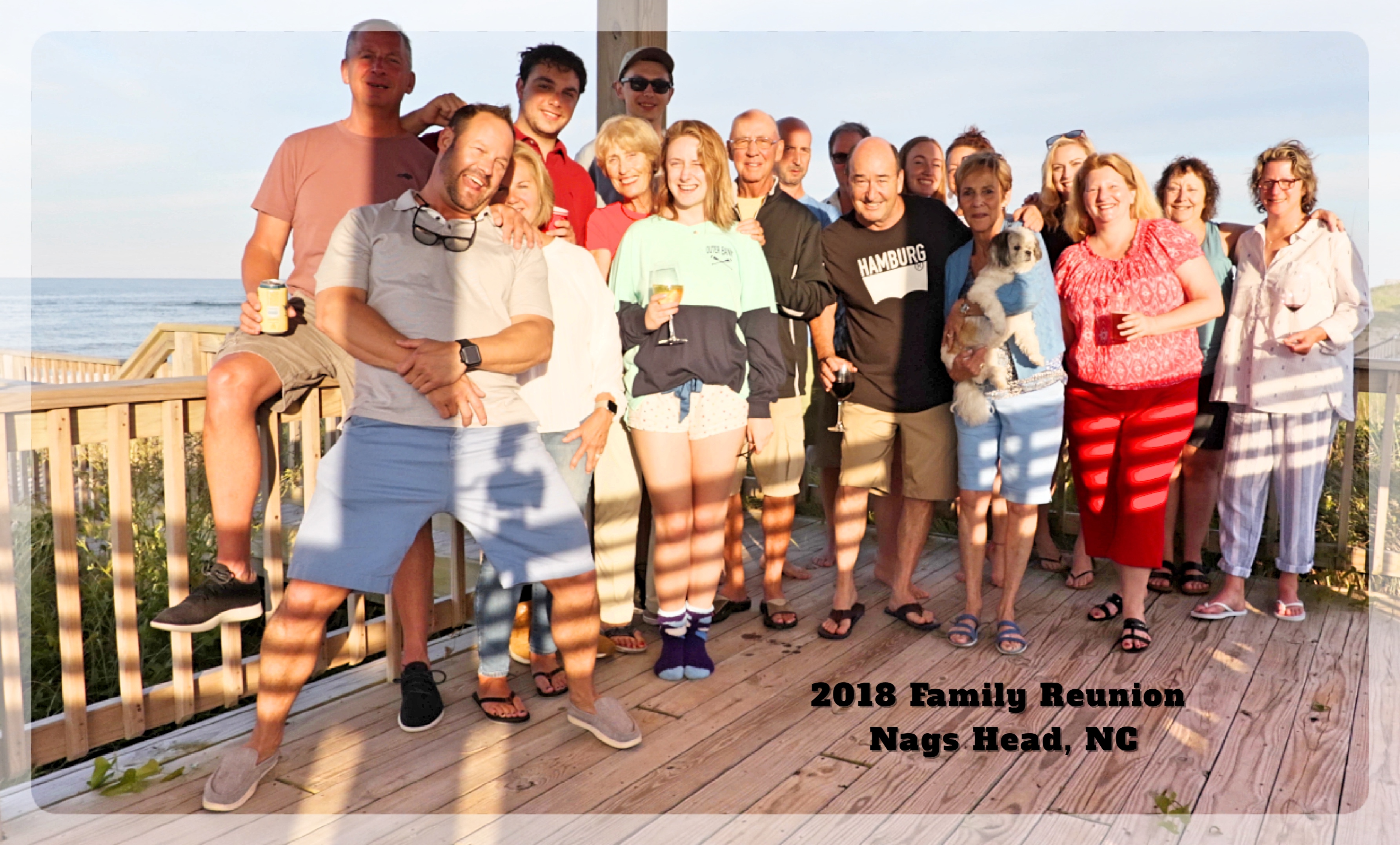 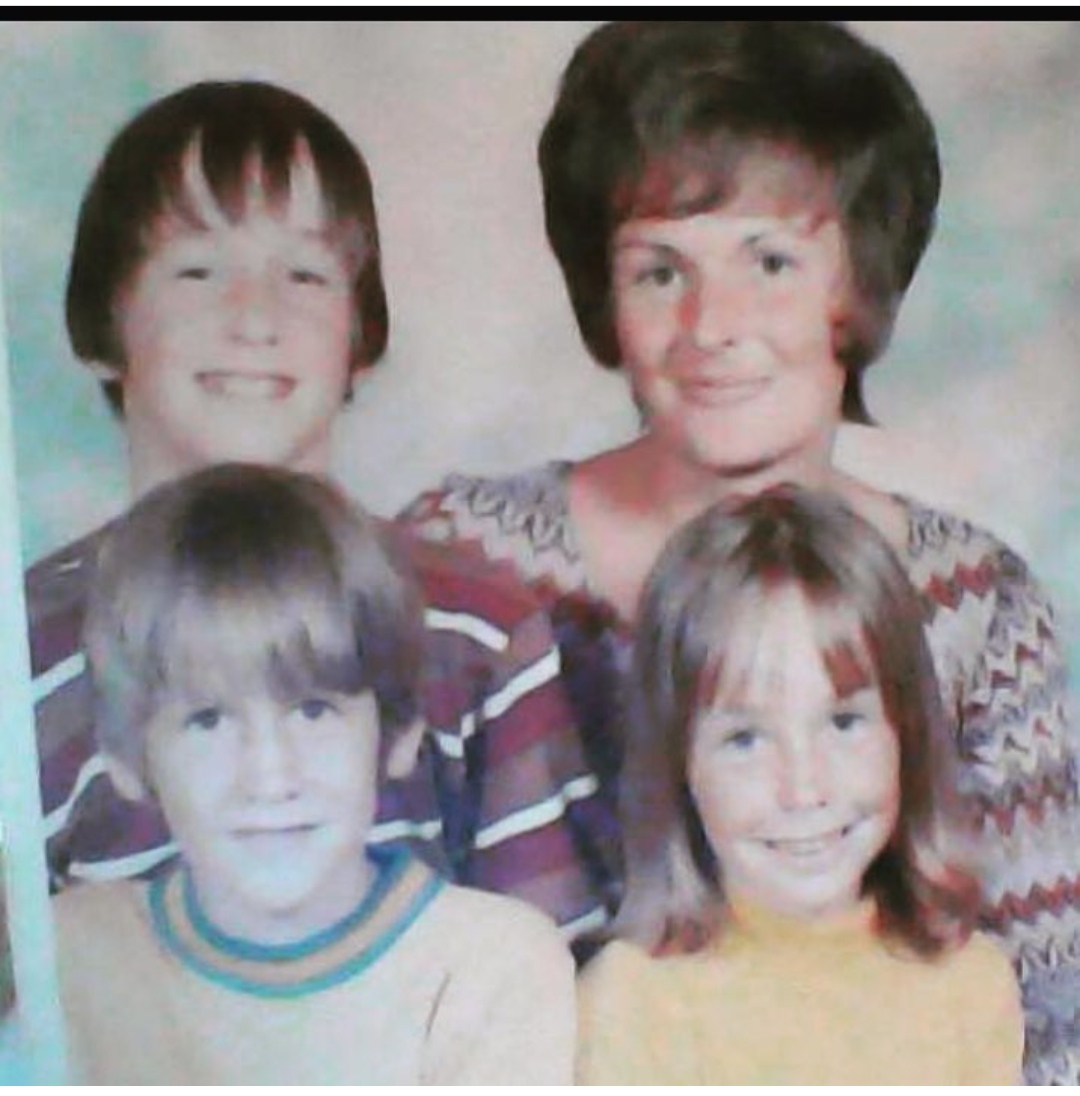 Youth Business : ALLIANCE
5
Greatest childhood ever
Mattel Toys
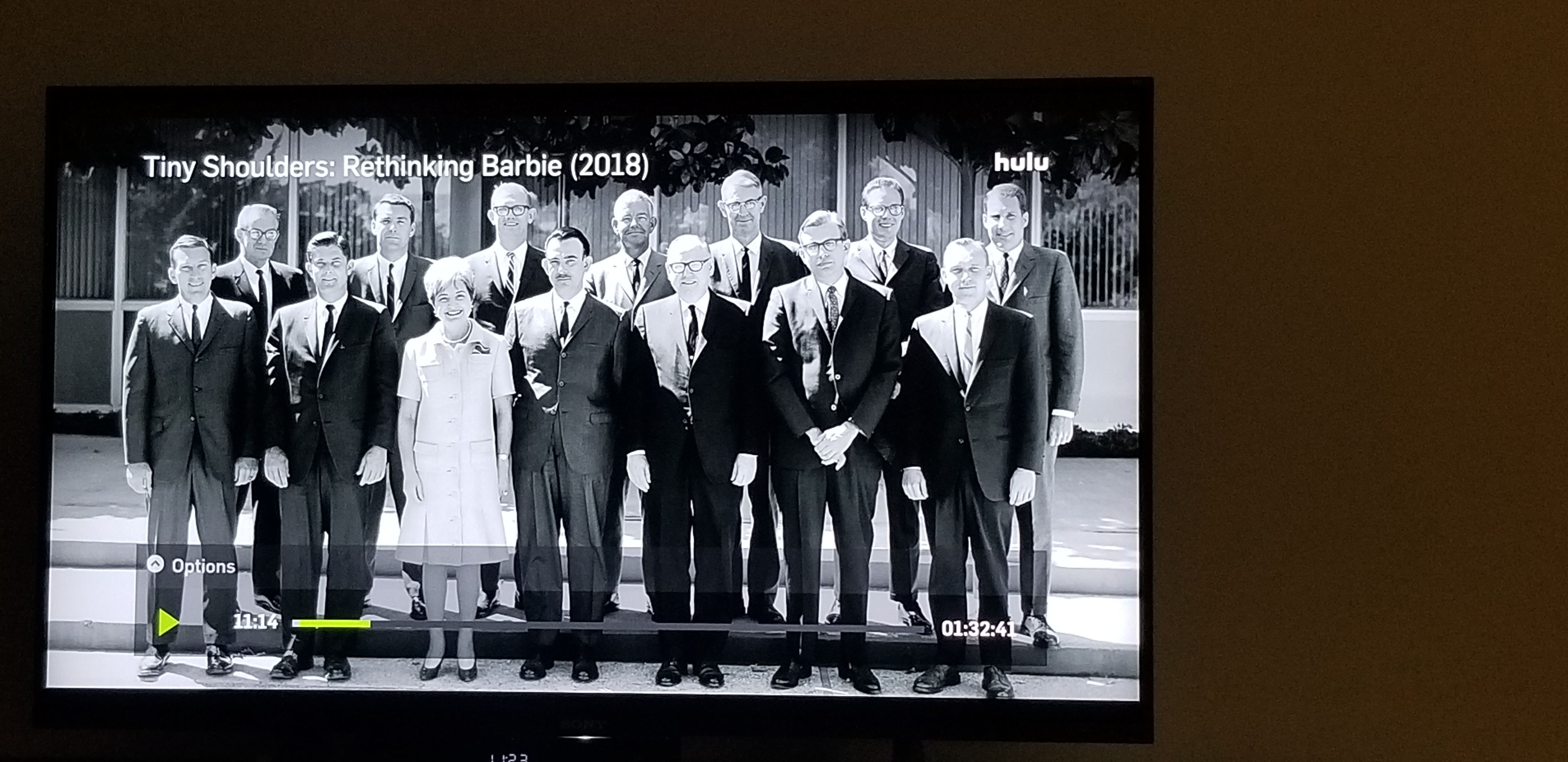 My Father worked for Mattel Toys when I was a kid
Youth Business : ALLIANCE
6
HIGH SCHOOL
I attended South High in Torrance and Ridgewood High School in Ridgewood, New Jersey
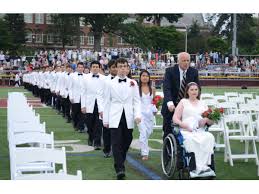 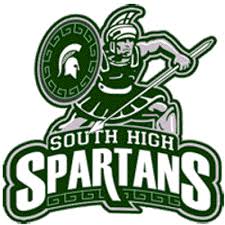 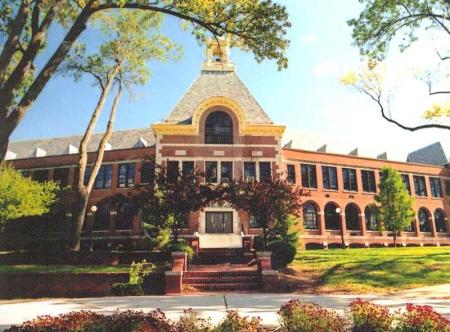 Youth Business : ALLIANCE
7
HIGH SCHOOL
Challenges I Faced in HS
Education

Schoolwork

College Prep
 
Adult 
Guidance
Family

Expectations

Siblings

Adult 
Guidance
Friends

Best Friends

Worst Friends
 
Adult 
Guidance
Youth Business : ALLIANCE
8
HIGH SCHOOL
Challenges I Did Not Face in HS
Education

Teacher Access

Technology

Less Adult 
Guidance
Family

Empty Nest

No Siblings

Helicopter Parents
Friends

My Story 

Texting

FortNite
Youth Business : ALLIANCE
9
Getting in to College
Keep Doing Everything You Are Doing
Attend college nights, met alumni from different colleges
Essays and Recommendation letters
Campus visits
Admission interviews
Youth Business : ALLIANCE
10
College
I attended Northwestern University in Evanston Illinois
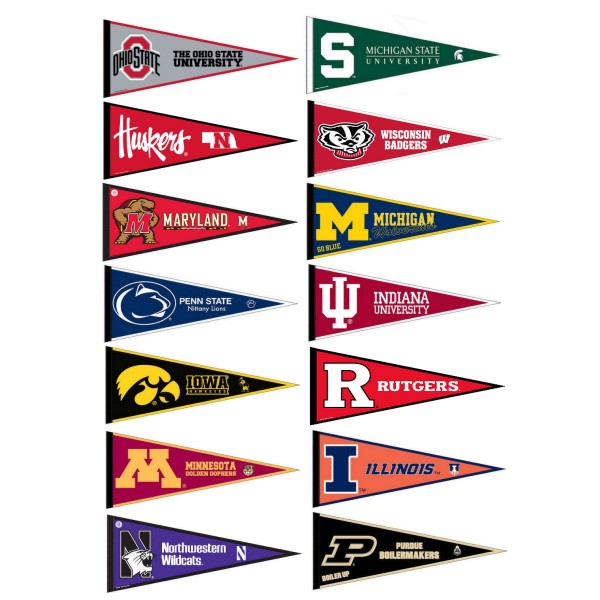 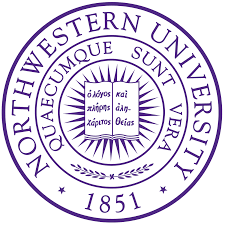 I received a Bachelors of Arts in History
Youth Business : ALLIANCE
11
College
Favorite Classes
Least Favorite Classes
History
Statistics
Film Studies
Semester Abroad
Economics
Science(s)
Computer Programming
Youth Business : ALLIANCE
12
College
What I would do now if I was in College is:

Sit closer
Do my research earlier

Fund my own social life
Learn to Learn
Youth Business : ALLIANCE
13
My Career
The first job I had after college was:
Triad Systems Corporation
I sold Computer Systems for Auto Parts stores
Learned how to Sell
Promoted to the best territory in the Country
South Central LA
Earned multiple Sales Awards (Hawaii)

The best and worst job I have ever had was:
Arthur Andersen 
The Good – Fantastic Training and Alumni Program
The Bad – Arrogance and Cockiness
Youth Business : ALLIANCE
14
My Career
Challenges I have had to overcome throughout my career are:

Ambition
Knowledge
Communication
Adaptability
Patience
Prejudice
Youth Business : ALLIANCE
15
Do it all over again?
If I could talk to my high school self, what would I say?

Breathe

Practice Velocity

Get Up

Find the Humor
Youth Business : ALLIANCE
16
More than just work
When I am not at work I like to:
Photography
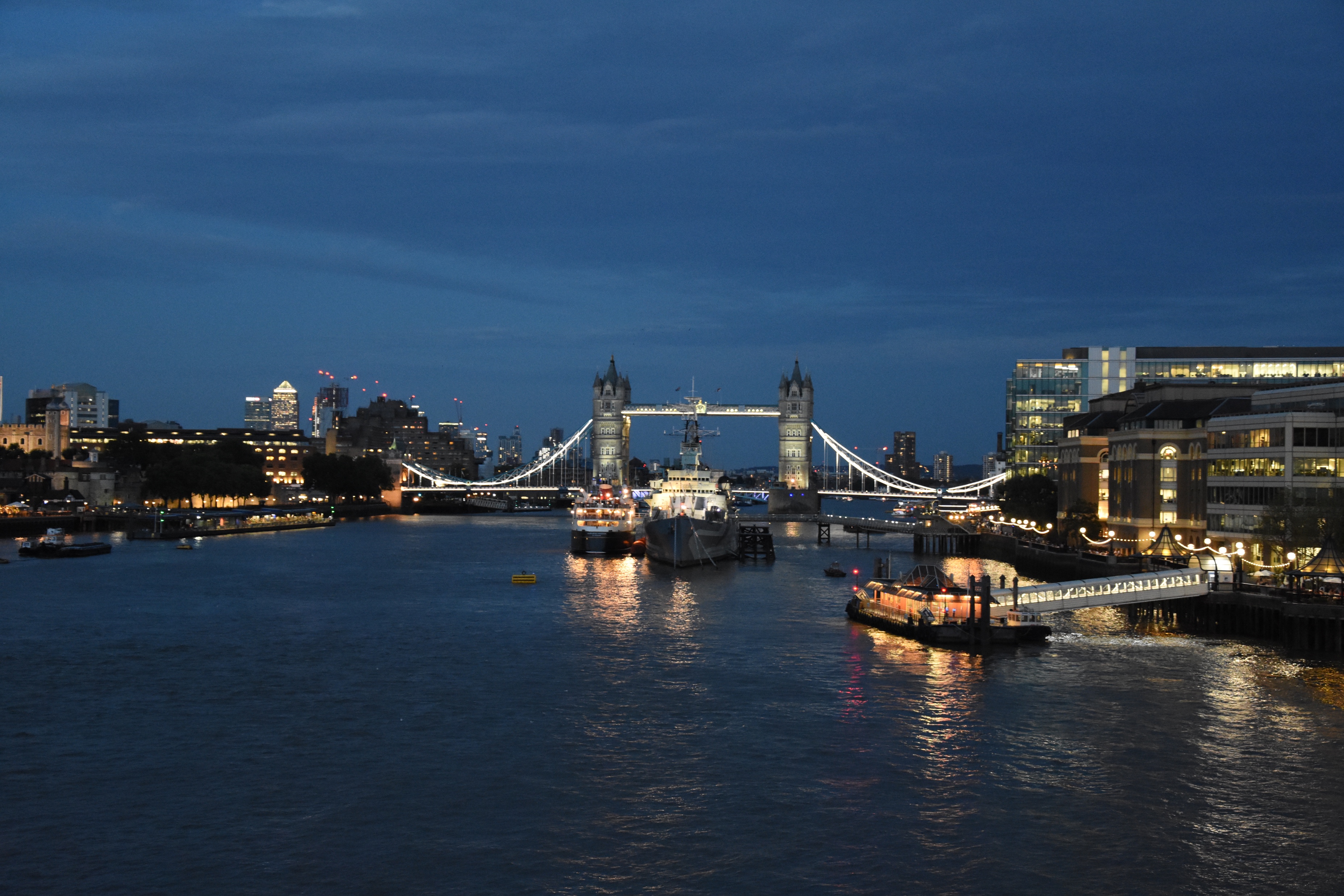 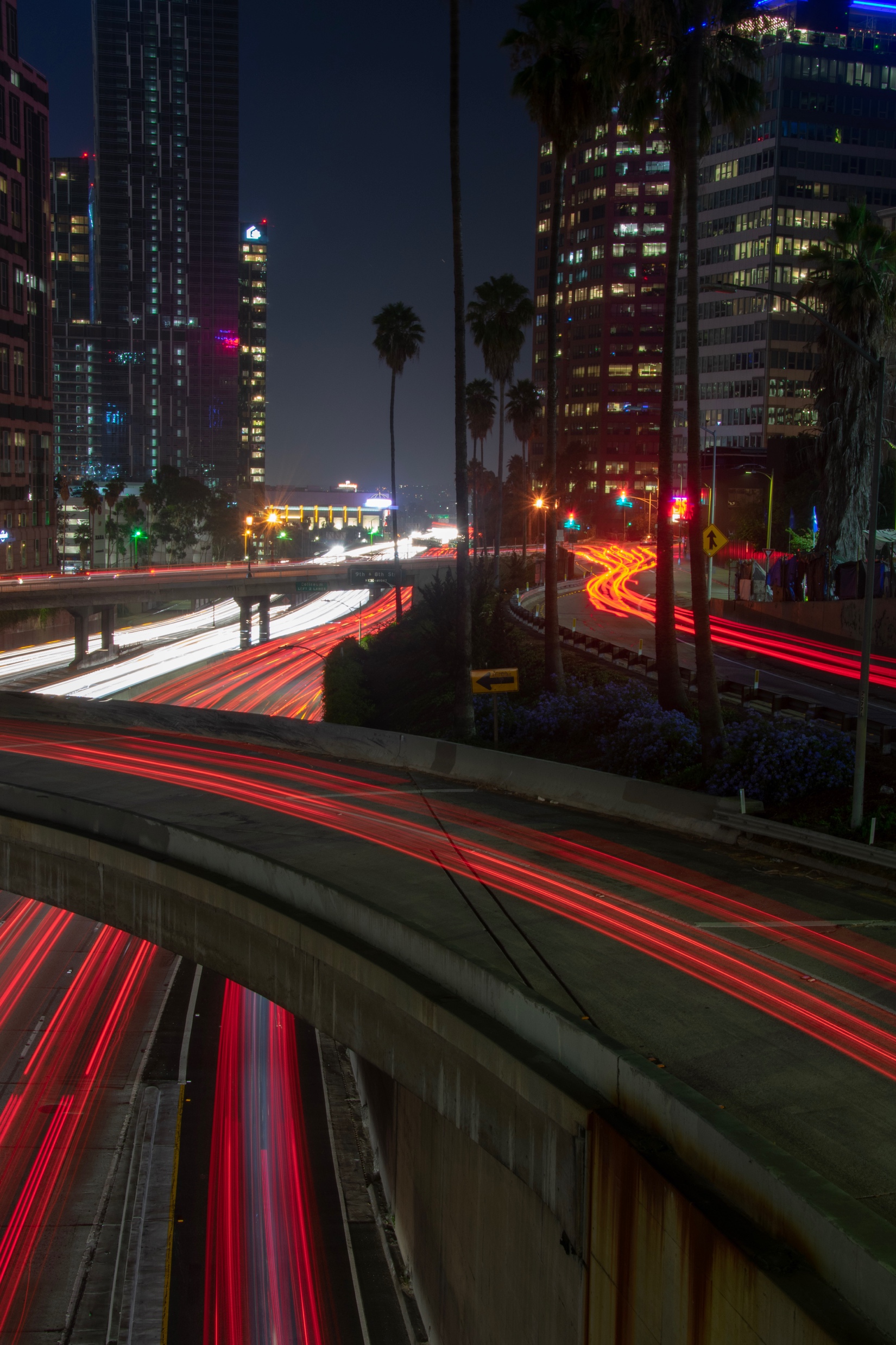 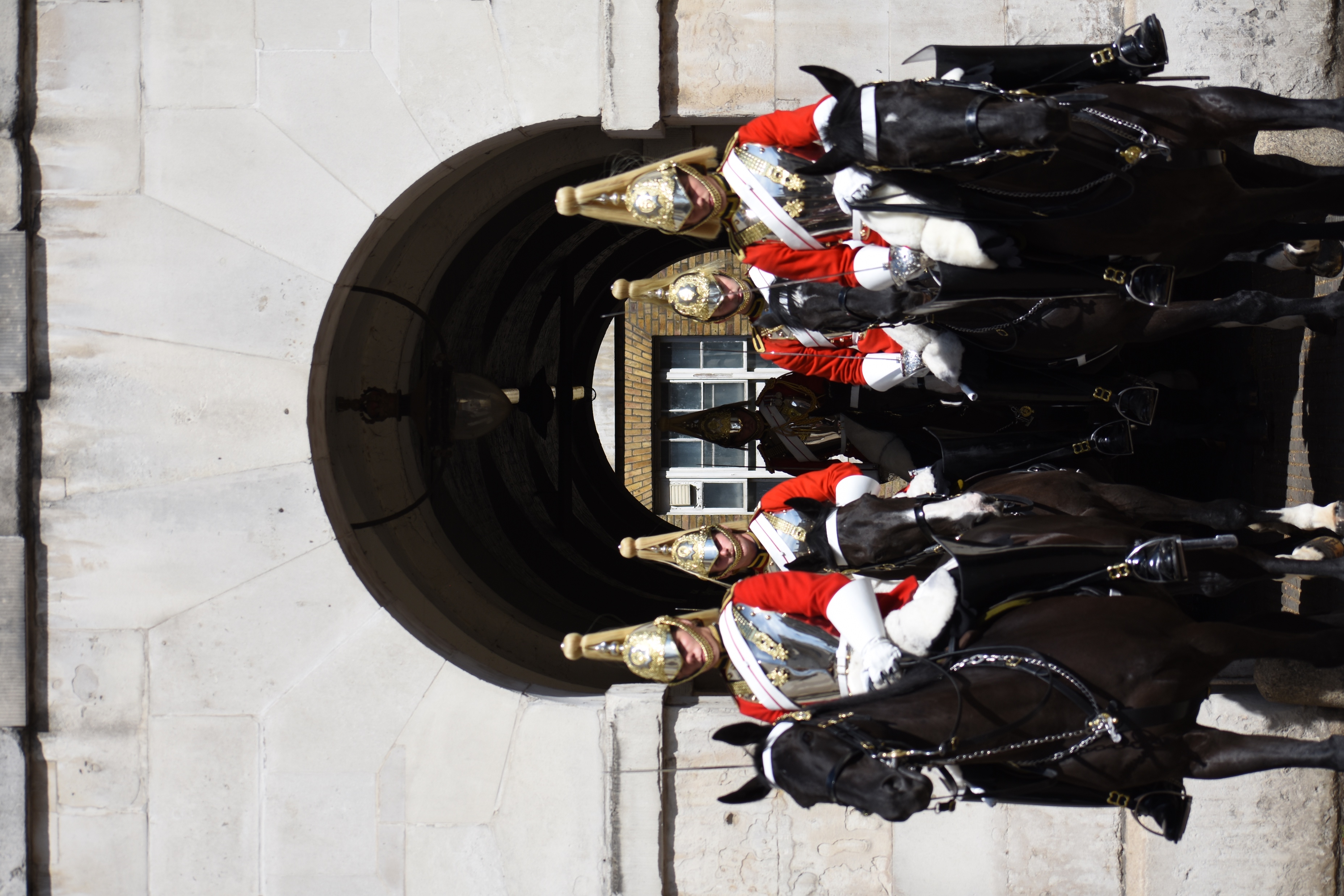 Youth Business : ALLIANCE
17
My best Advice
Move Toward The Star You See
You

You will spend more time in your life than you will with anyone else, 
be good to yourself
Family

You stand on the shoulders of those who came before you
Community

You represent your community, 
participate, commentary without participation doesn’t count
Youth Business : ALLIANCE
18
You will always Remember
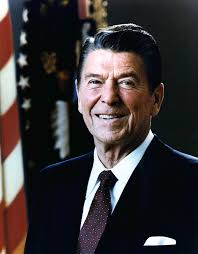 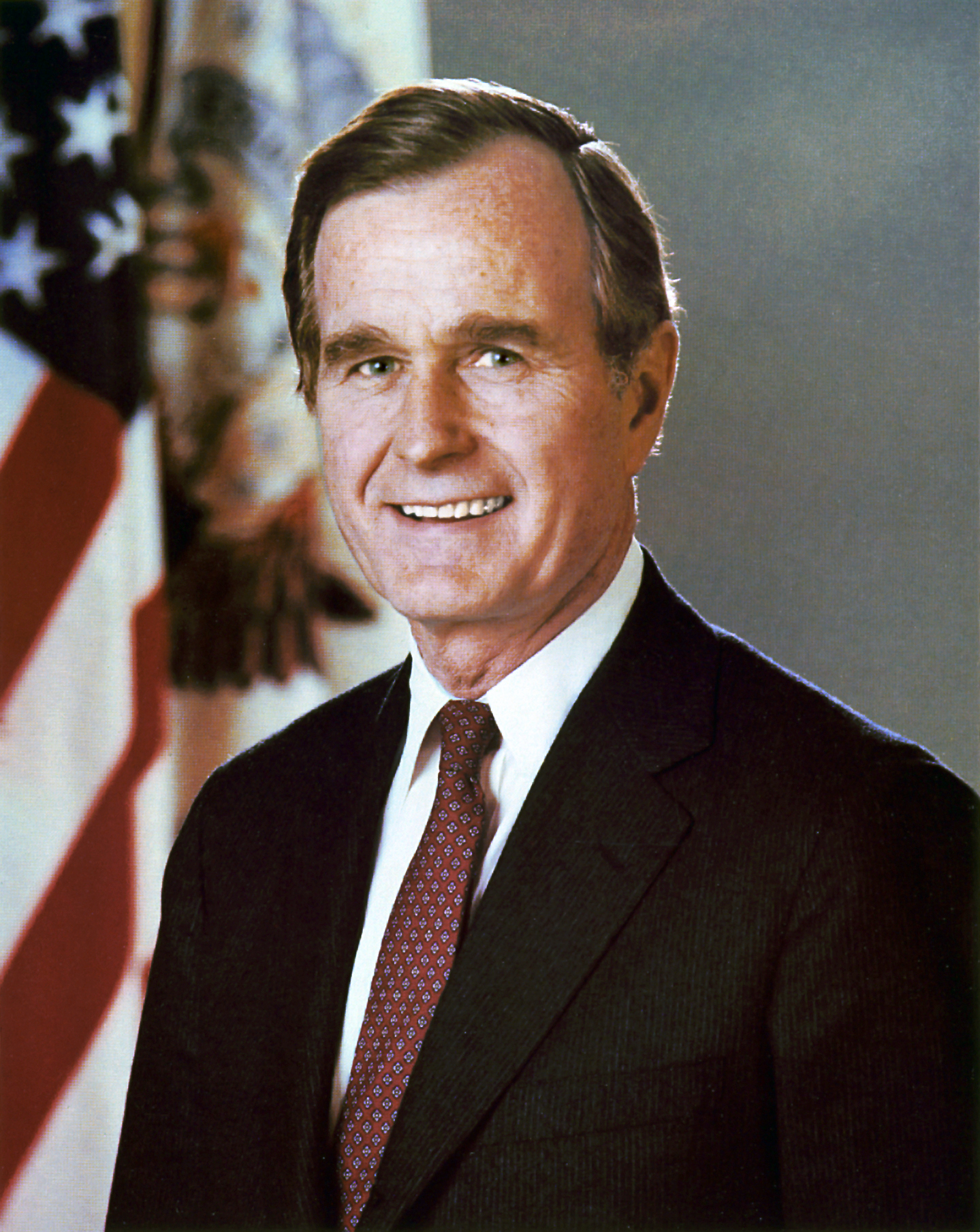 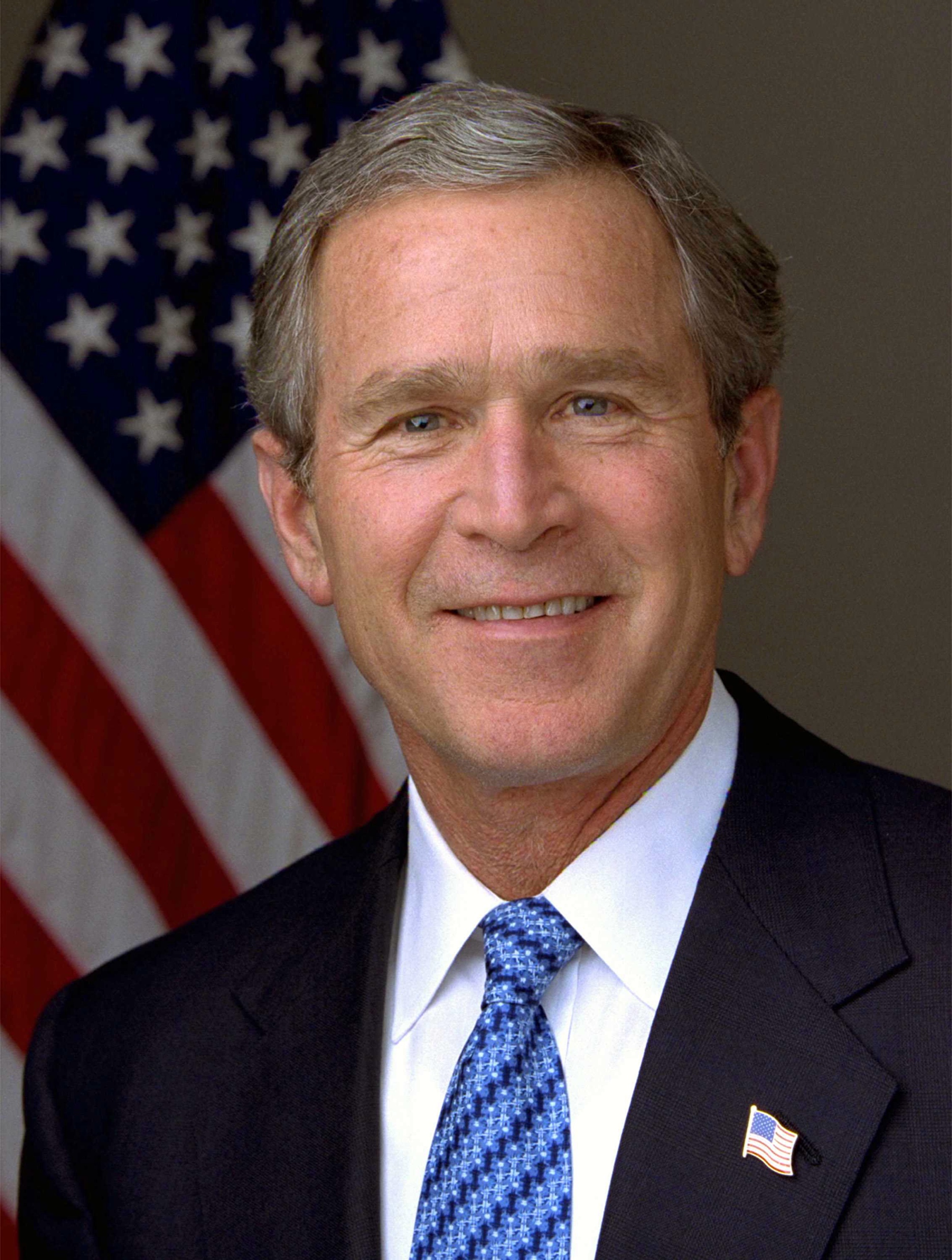 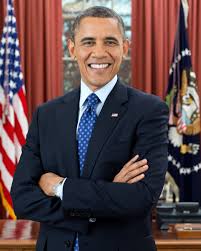 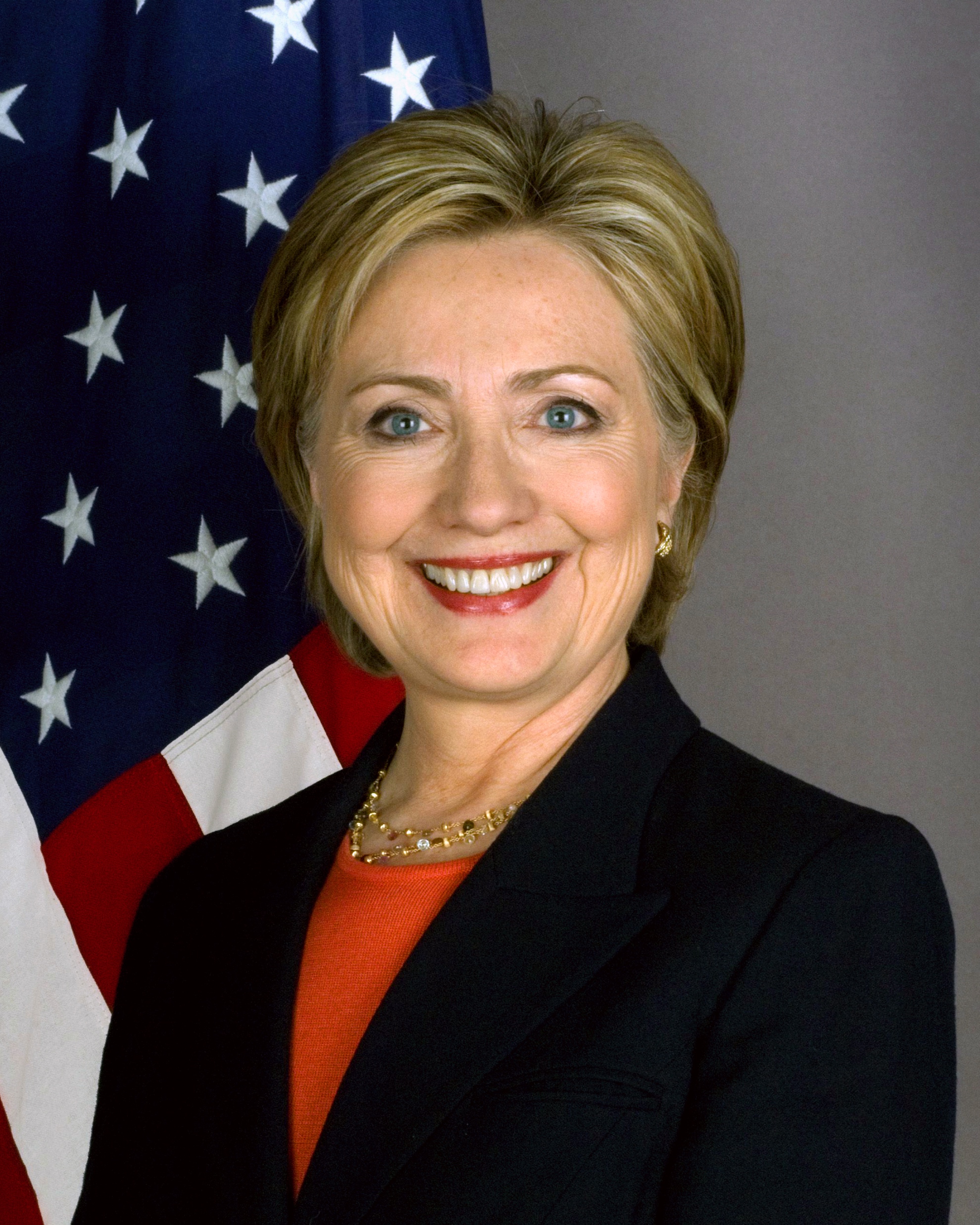 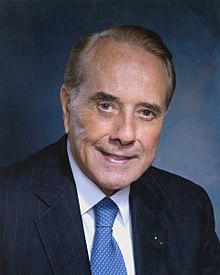 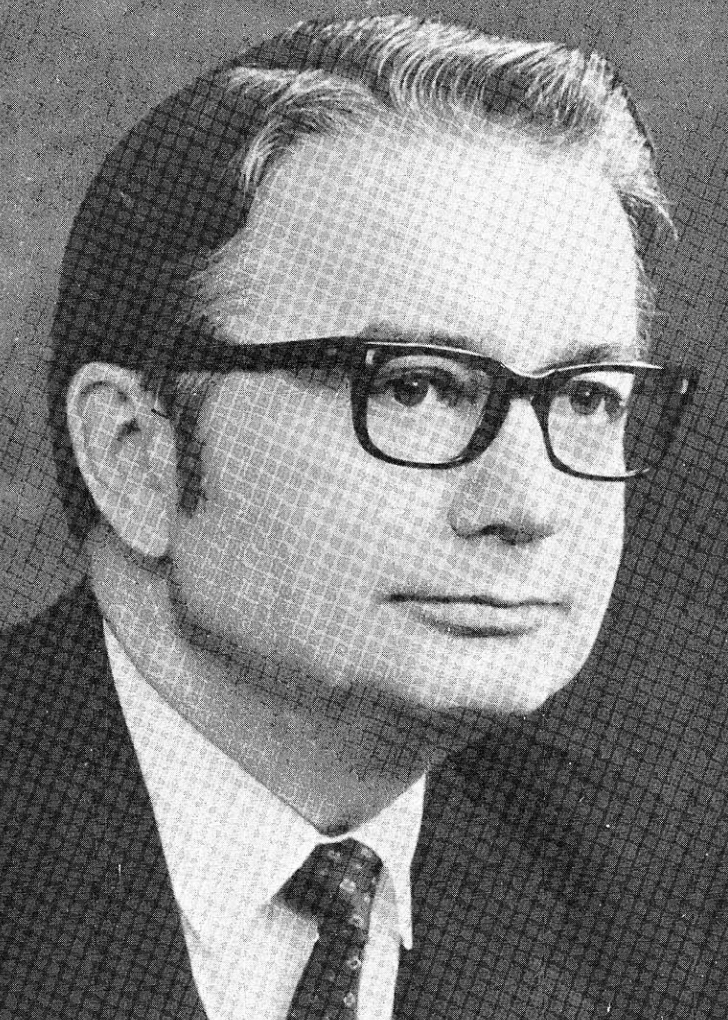 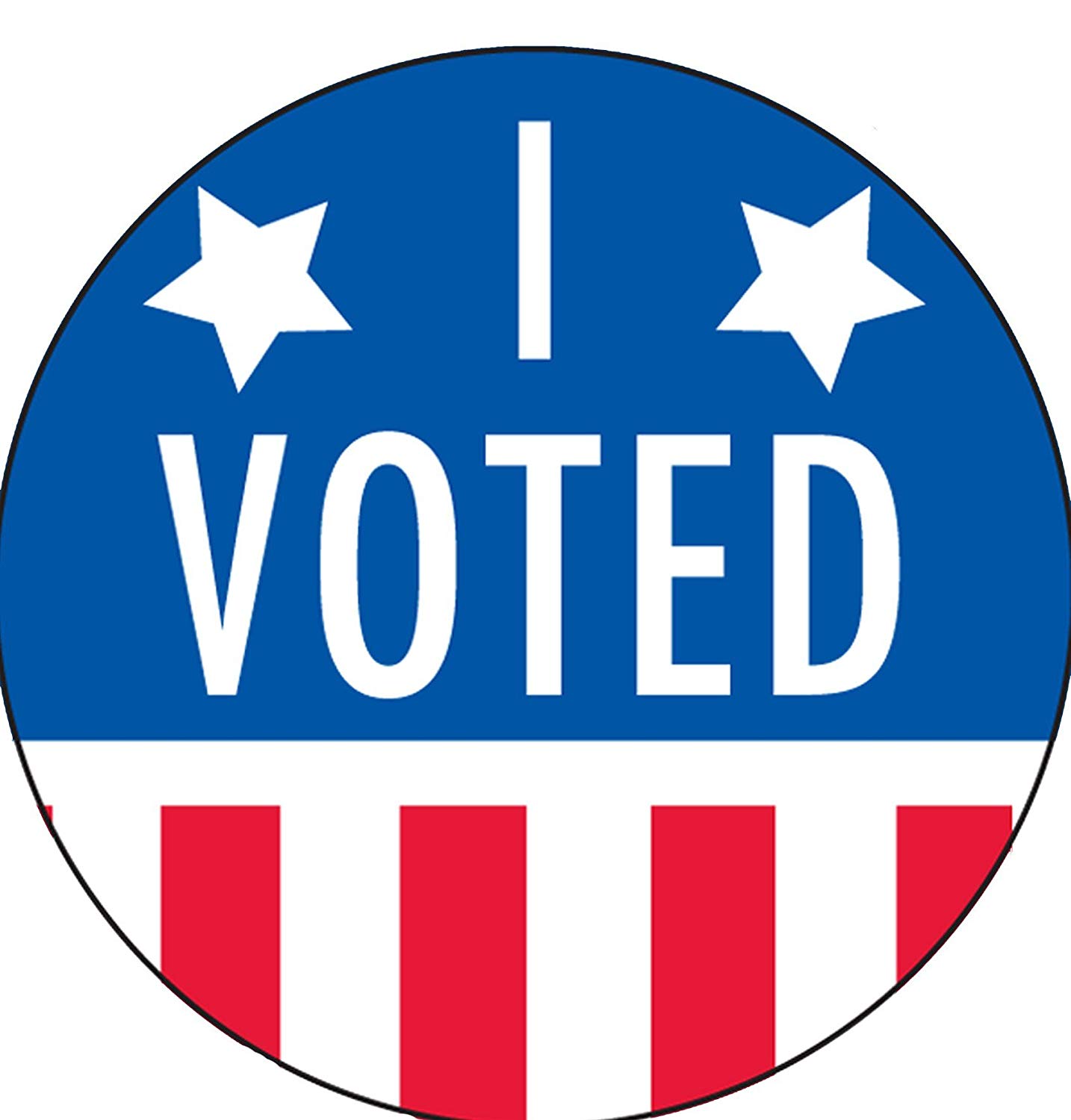 The Homie Game
2 Truths and 1 Lie
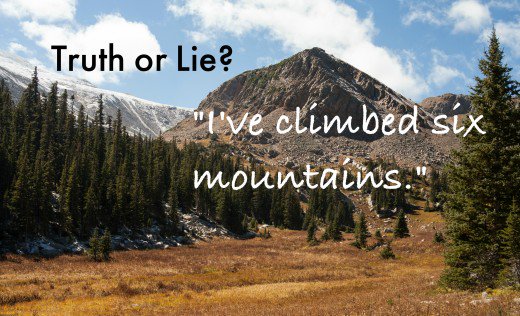 QUESTION AND ANSWER
Youth Business : ALLIANCE
21